How to use this PPT
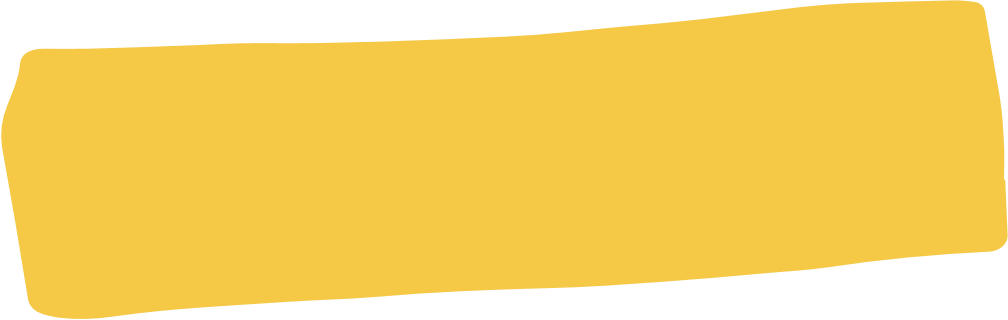 Contents
Supporting resources
Learning objectives 
Using the trail 
Activity – Choose your favourite
Take 10 buildings – additional facts
Activity – Get creative
Wider context
This PPT is designed to provide you, the teacher, with all the information you need to teach your pupils about 10 of Huddersfield's most historic buildings.

The slides in this PPT are intended for use in the classroom. You will find information and discussion slides, as well as activities to do with your class.  You can use all, or some of the slides, and you can edit them to meet the needs of your pupils.

It is intended to be used along with the Huddersfield Heritage Mile Trail and digital StoryMap.
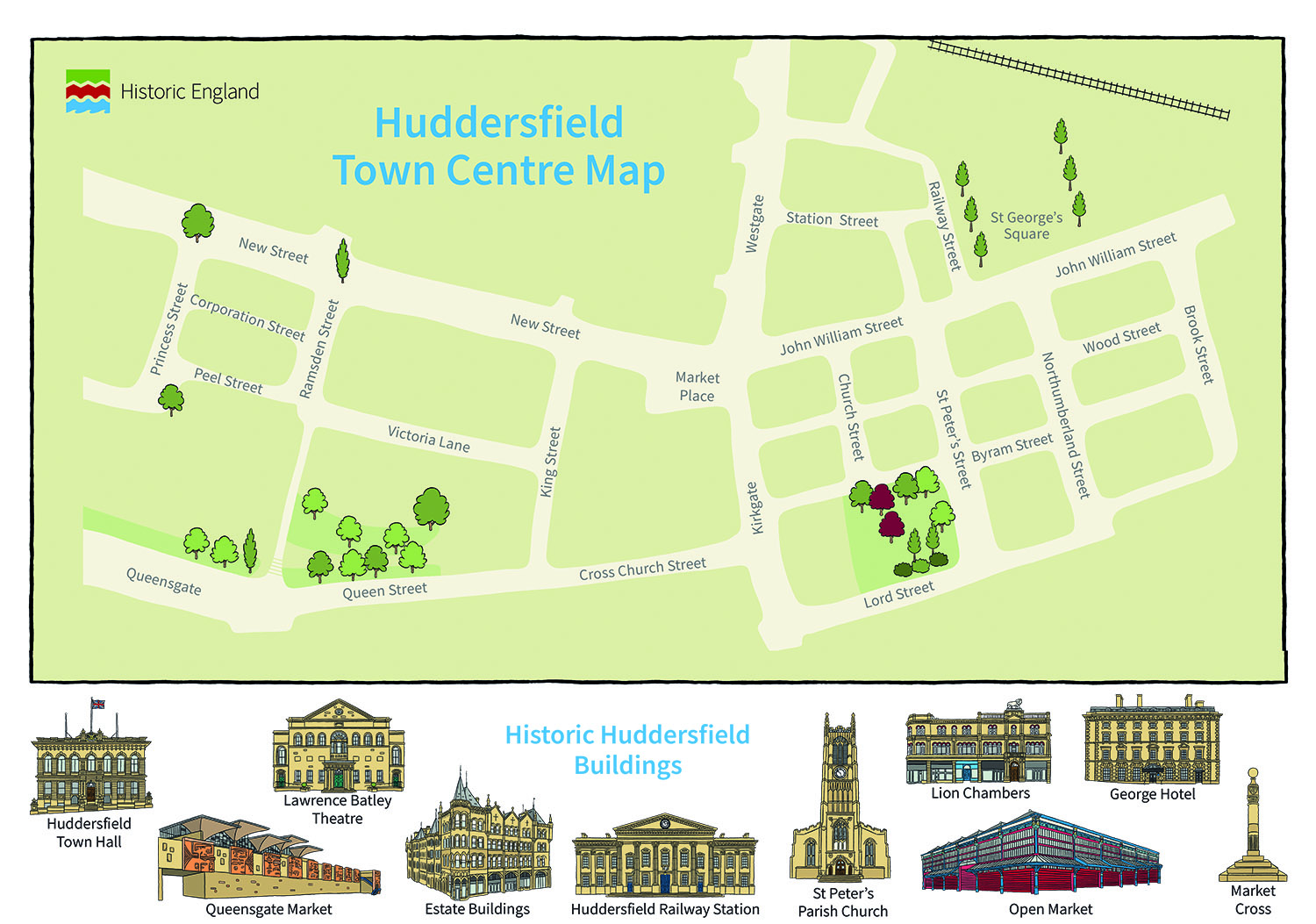 Take 10 Buildings: What can the Heritage Mile Trail tell us about the history and importance of Huddersfield?
Additional resources to support this PowerPoint
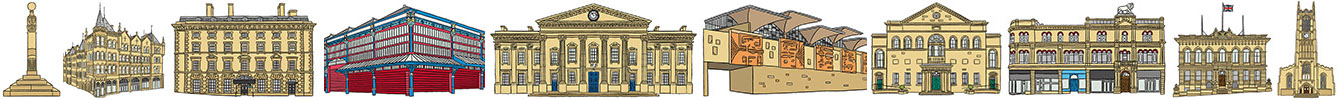 Paper Trail Map​
Interactive Trail StoryMap​
Cut-out models of the 10 trail buildings​
A short history of Huddersfield
What can the Heritage Mile tell us about the history and importance of Huddersfield?
History & Geography
To develop our local history skills by using buildings as historical evidence to find out about our area in the past​
To develop our geography skills by using maps to find out about our area in the past​
To investigate why key historical sites in our local area are important

This PPT is part of the Teaching Activity: What can the Heritage Mile tell us about the history and importance of Huddersfield?
Using the trail
Investigate
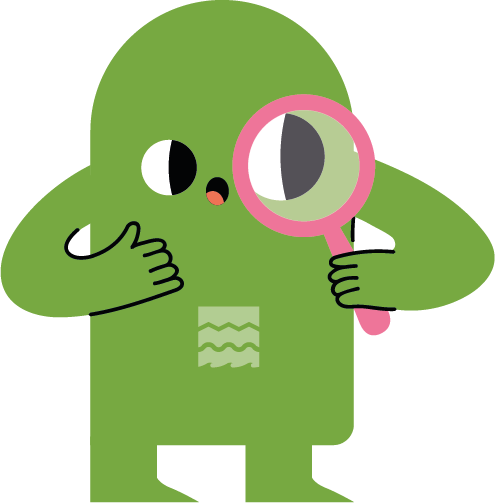 Download
Discover
Download the PDF version of the trail and take pupils out to explore the buildings on it AND/OR use the online version to virtually explore the buildings and find out about them
Use these ‘Take 10 Buildings’ slides to discover more about each building, to help pupils choose their favourite building.
Use the ‘A short history of Huddersfield’ PowerPoint to help pupils put their favourite building into the wider context of Huddersfield’s history.
Context
Cut out
Pupils use the cut-out and make models of the buildings to create an exhibition. This will allow them to show what they’ve learnt to other pupils/parents.
[Speaker Notes: Image courtesy of Anna Gray Associates]
Using the trail
Check out the online trail before, after or instead of doing it in the real world!
Download the trail to take with you and head out to discover Huddersfield’s amazing buildings!
Take 10 buildings
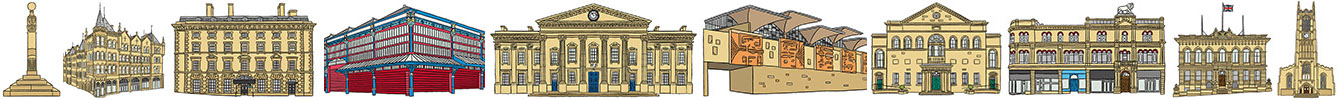 Now you’ve followed the trail it’s time to find out a bit more about each of the buildings.​
​This will help you to decide which is your favourite building!​
Remember, you’ll have to decide:​
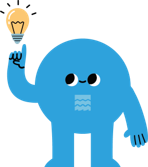 Think
What makes my building special is…
It is my favourite because…
1. Huddersfield Station
1. Huddersfield Station
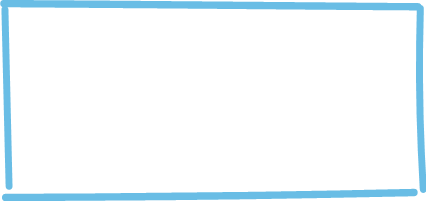 The Huddersfield and Sheffield Junction Railway Company was set up in 1845. A 13.5 mile line linked Huddersfield to Manchester, helping the town to grow!
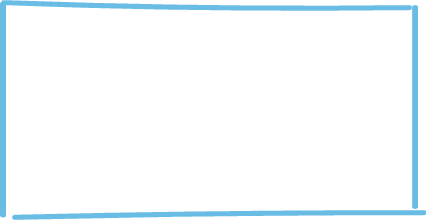 The when the Manchester and Leeds Railway opened 1841 it did not stop at Huddersfield. The company’s general manager said Huddersfield ‘was not worth stopping the engine for’.​
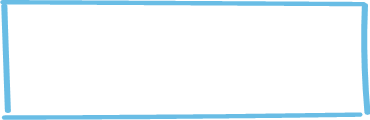 It was designed to look like a classical temple .​ The central building was a hotel with the ticket offices on each side.
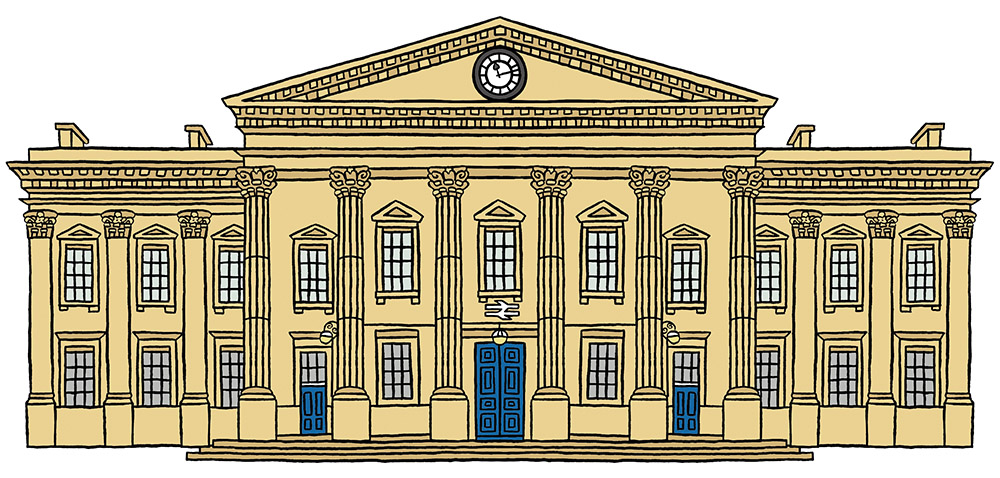 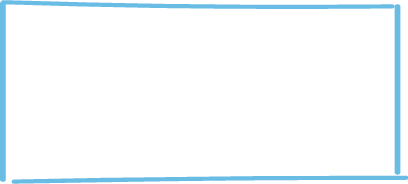 When the station’s foundation stone was laid on 9th October 1845, a public holiday was declared, and church bells rang from dawn to dusk!
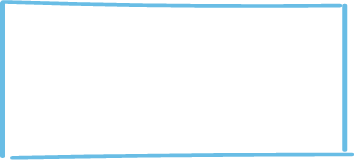 It has been called  ‘one of the best early railway stations in England’ and “more of a palace than a station, a kind of stately home with trains in.”
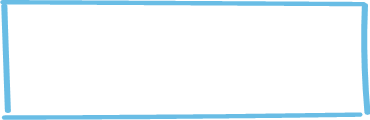 The first train to Penistone on 1st July 1850 was so overloaded with passengers that it came to a standstill in a tunnel!​
2. Ramsden Estate Offices Building
2. Ramsden Estate Offices Building
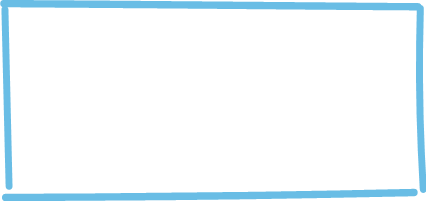 In 1599 William Ramsden bought the town and the family continued to own the manor, known as the Ramsden Estate, until 1920.
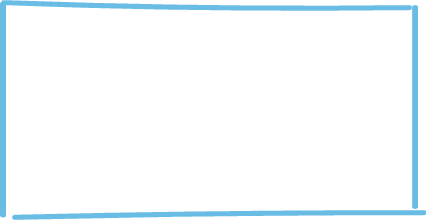 The Ramsdens started out as farmers and clothiers in Calderdale. They then expanded into Huddersfield, operating three fulling mills in the Colne Valley.
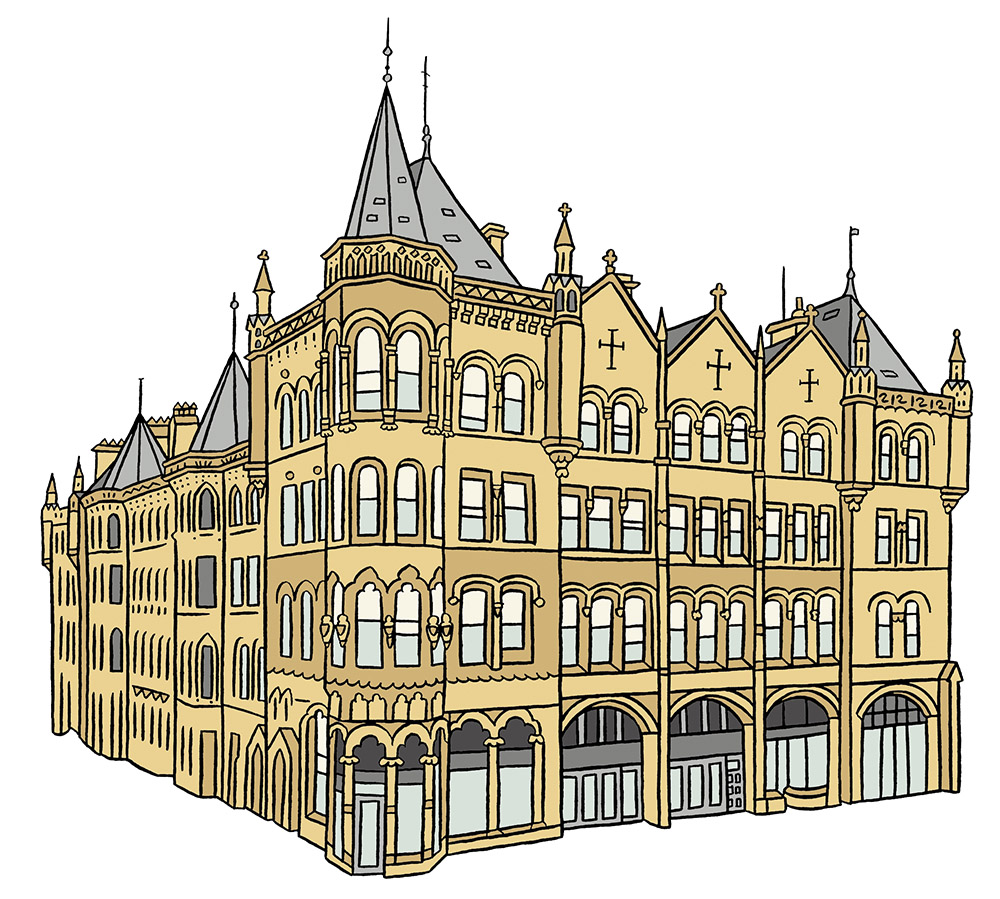 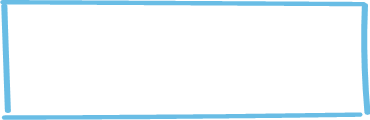 It is a beautiful Victorian building decorated with delicate stone carvings, roof spires and ridge gables.
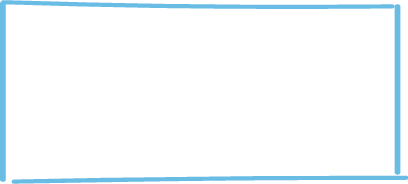 The Estate Offices Building was built on Westgate and Railway Street in 1870. It was designed by local architect W. H. Crossland.
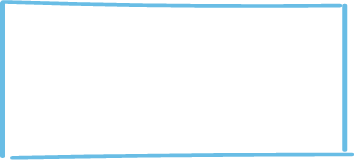 In 1922 Huddersfield became ‘the town that bought itself’, when the Corporation bought the 4,300 acres of Ramsden’s land for £1.3 million.​
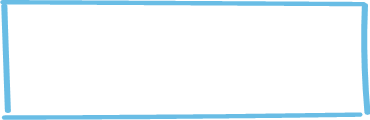 The Ramsdens also built a Cloth Hall (or textile market) in 1766, Sir John Ramsden’s Canal in 1780 and many other facilities!​
3. Market Cross
3. Market Cross
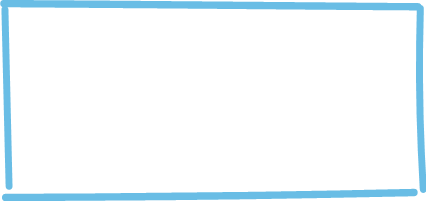 In 1671 John Ramsden was granted a Charter by Charles II to hold a weekly Tuesday market.
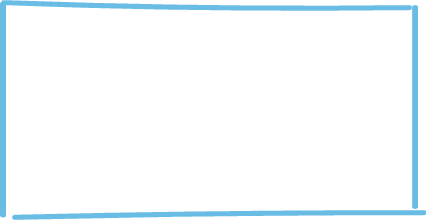 Huddersfield first began to grow as a market town - a place for local people to buy and sell things. The original open-air market was held near the parish church.
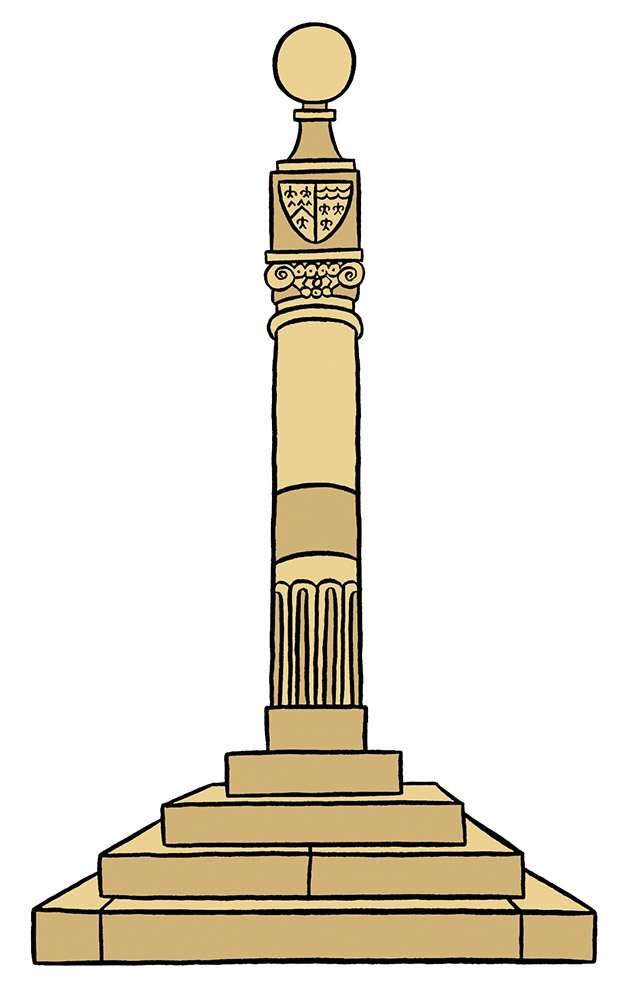 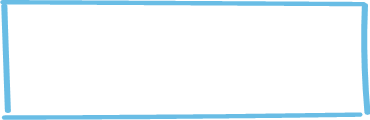 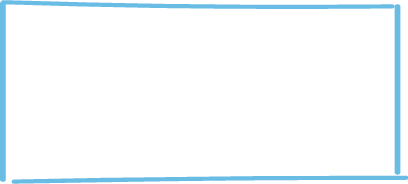 Cloth sales were so successful that they spilled over into the nearby churchyard!
The site of the market was marked with a Market Cross with the Ramsden’s coat of arms on. The market helped the town’s expansion.
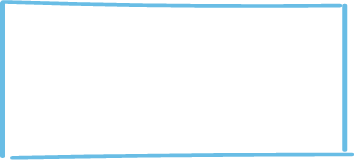 A covered ‘Gothic Revival’ Market Hall was opened in 1880. This was then replaced by the ‘modernist’ Queensgate Market in 1970​.
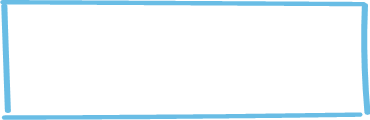 Other speciality markets developed, like the Corn Market on Northgate, and nearby the  Beast Market for livestock​.
4. Town Hall
4. Town Hall
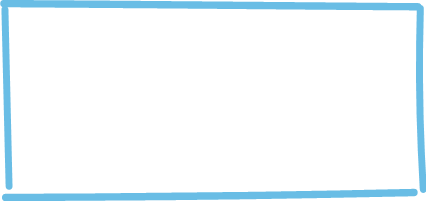 In 1868 Huddersfield was granted borough status, and a council was set up. Plans were made to build a Town Hall, which had to be as good as the ones in Leeds, Halifax and Bradford!
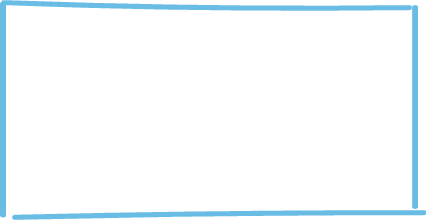 In 1848 Huddersfield set up an Improvement Commission to run highways, policing and public health. This involved committees and paid officials across the town.
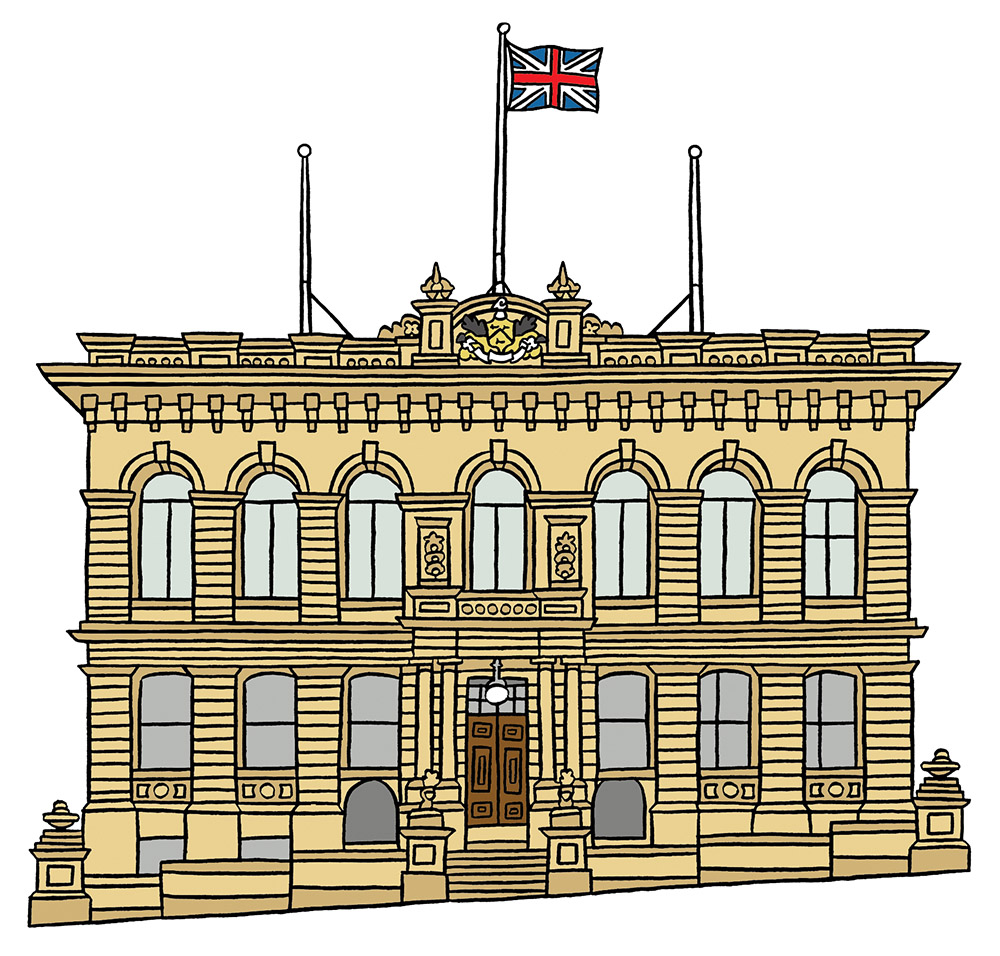 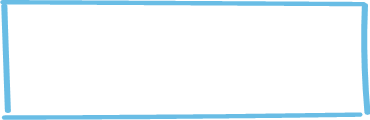 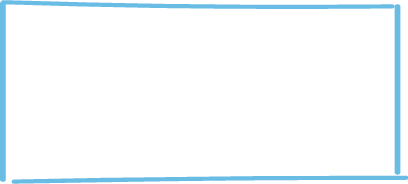 It has a richly decorated Concert Hall which can accommodate up to 1200 people!
The building was designed in the ‘Classical Corinthian Style’. It was built in two halves. The council offices opened in 1878 and the ‘public’ part, facing Peel Street, opened in 1881.
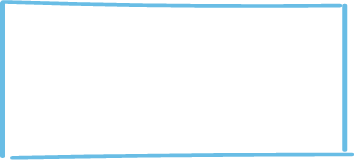 At the official opening, Sir Charles Hallé conducted the Huddersfield Choral Society​. The beautiful Concert Hall continues to be highly regarded as a music venue.
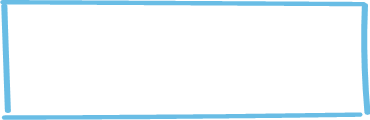 In August 1914, at the start of the First World War, around 4000 people attended a recruiting meeting there. Later in the war it held tribunals for conscientious objectors.​
5. Queensgate Market
5. Queensgate Market
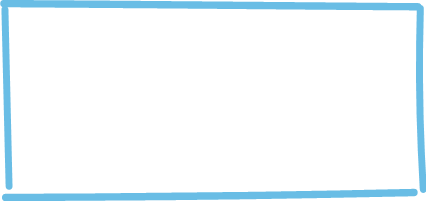 The market was designed by Gwyn Roberts and built between 1968-70. He had a new concept for the market. Inside was space for 187 market stalls and 27 shop units!
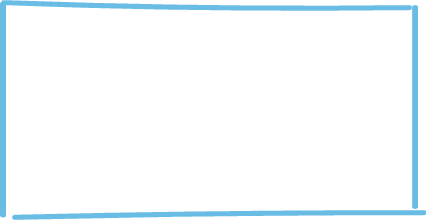 In 1959 plans began for a new modern indoor market. This was the start of a much larger redevelopment of central Huddersfield in the 1960s and 1970s.
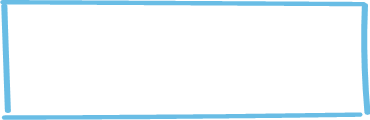 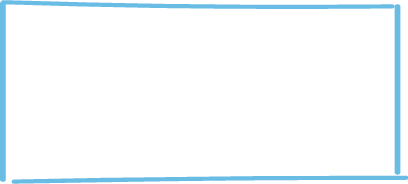 In September 1972, The Architect, described Huddersfield as 'the first retail market in Europe to be covered by a roof form of this type with vertical patent glazing'.
He used modern concrete for much of it, including its amazing 'mushroom' shaped columns and canopies. He still used traditional wood for the market stalls themselves.
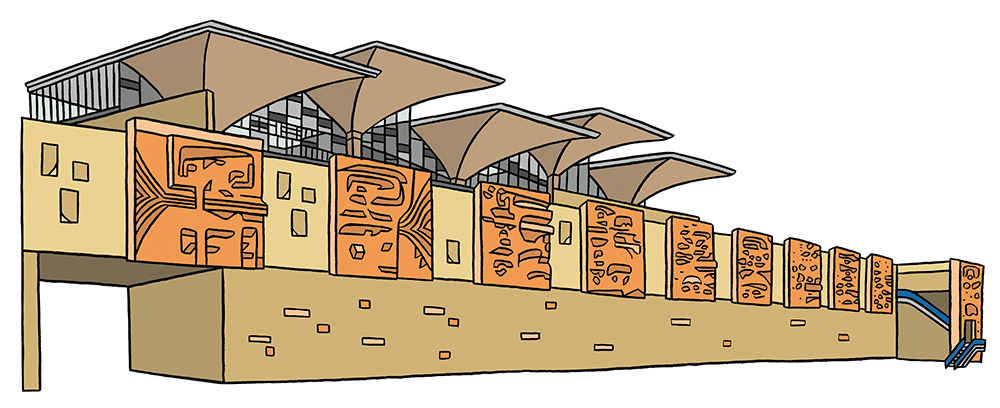 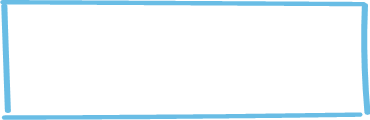 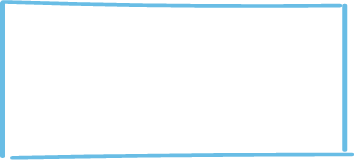 The walls, inside and out, are covered lots of beautiful works of art. In 2007 it was awarded the Concrete Society’s 'Certificate of Excellence for a Mature Structure'. ​
The Yorkshire Coat of Arms from the old police station, built on the same site in 1898 and demolished in 1967, was kept and put into the new building!
6. Lawrence Batley Theatre
6. Lawrence Batley Theatre
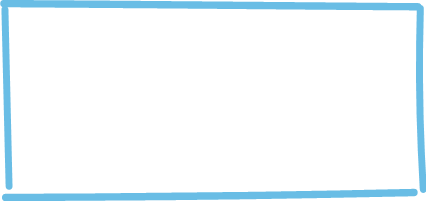 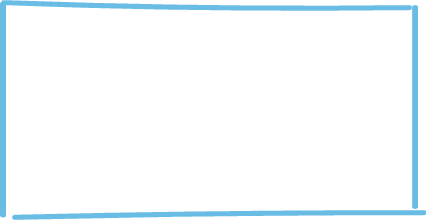 The Leeds Mercury described it as ‘one of the most handsome and commodious chapels in the kingdom.’
The Lawrence Batley Theatre first opened in 1819 as a place of worship,the Queen Street Methodist Chapel. At the time it was the largest chapel in the country, with seating for over 2000 people!
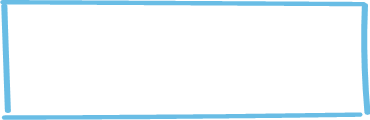 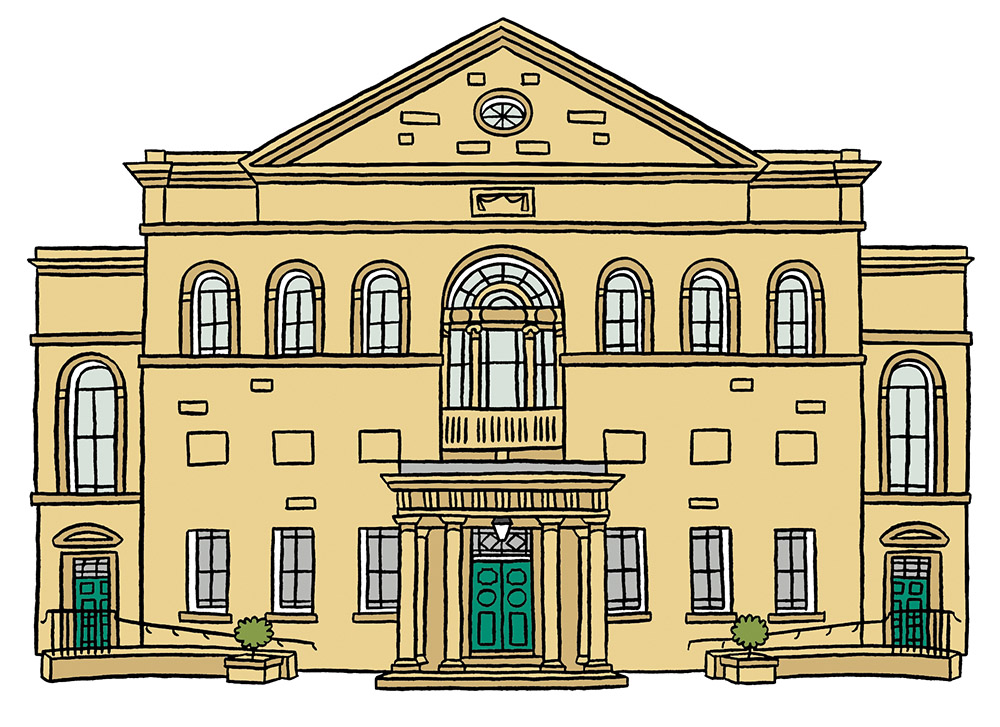 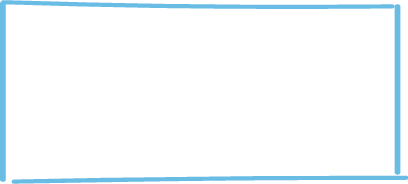 It was saved when the council bought it. It then had new life breathed into it and a new purpose, opening in 1994 as a theatre.
In 1906 the chapel became a mission, designed to bring Christianity to new people. After the mission left the building, in 1970, it was threatened with closure.
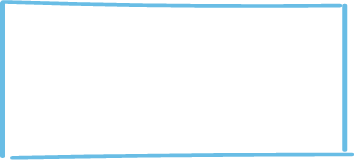 Huddersfield has a strong tradition of music and the arts. The theatre is now the town’s main theatre offering music, dance, drama and comedy performances.
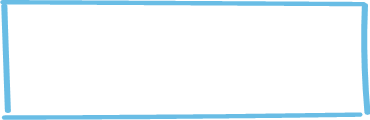 It is named after its sponsor, Lawrence Batley, who was born in Huddersfield and founded Batley’s Cash and Carry.
7. St Peter’s Parish Church
7. St Peter’s Parish Church
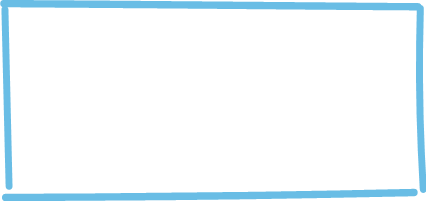 According to one story, Walter was thrown from his horse and fearing for his life, promised to build a church on the site if he survived!
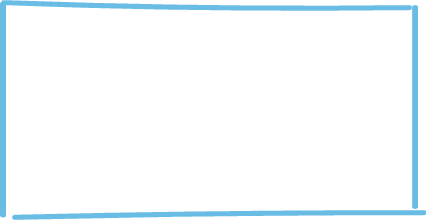 The first church on this site was built between 1090 and 1100 by Walter de Lacy. Walter and his brother Ilbert were originally Normans. They had fought for William the Conqueror at the Battle of Hastings.
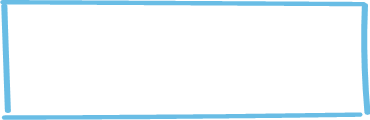 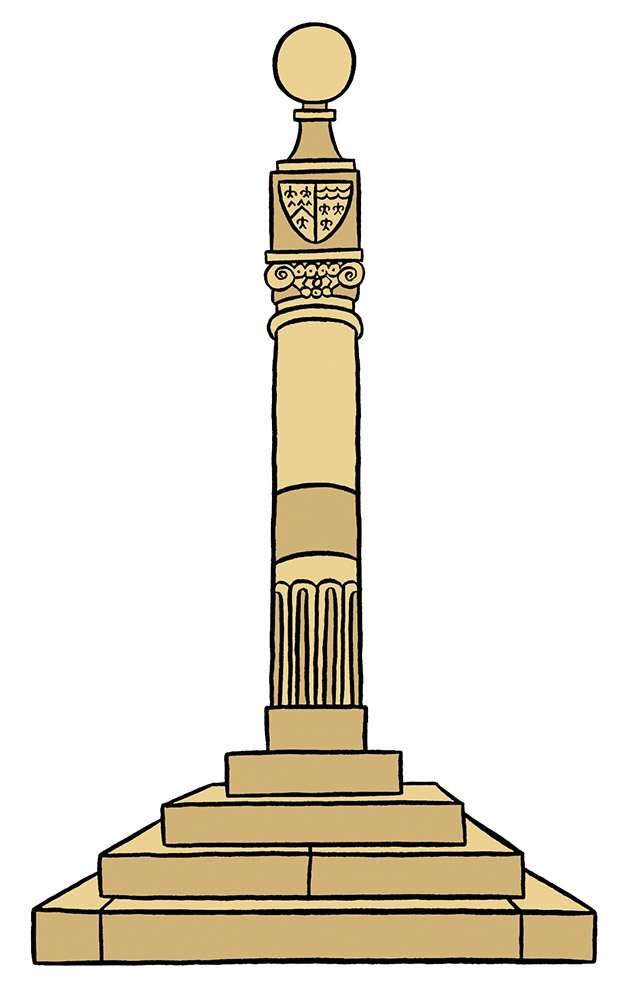 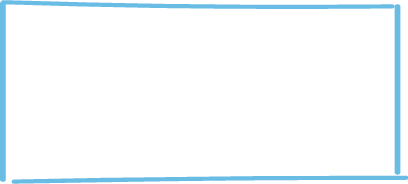 Eventually, a bigger church was needed - the town’s population increased from 13,284  in 1821 to 19,035 1831!
Between 1503 and 1506 the church was rebuilt in the ‘Perpendicular Style’.
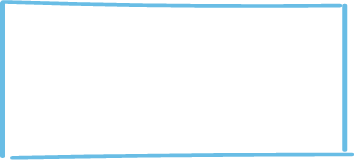 It was built between 1834 to 1836 using some of the materials from the old building. Despite this, the cost was still around £10,000!
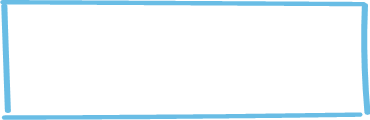 The existing sixteenth-century building had also gradually become run-down. The present church was designed by James Pigott Pritchett.
8. Open Market
8. Open Market
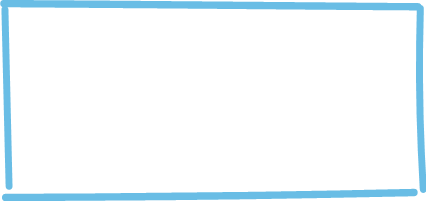 The large open market was built in 1888 for wholesale traders. They sold fruit, vegetables, fish and meat. It is still a well used market place today.
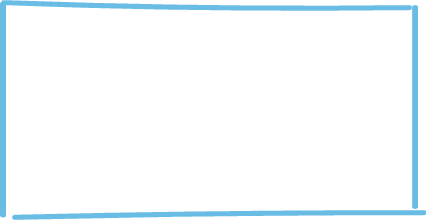 The Open Market is one of the most colourful landmarks in the town.
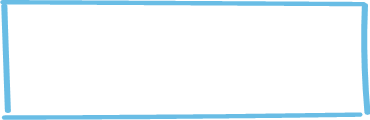 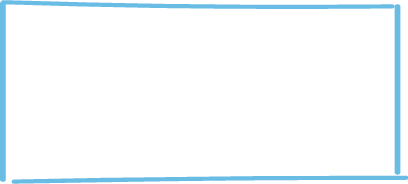 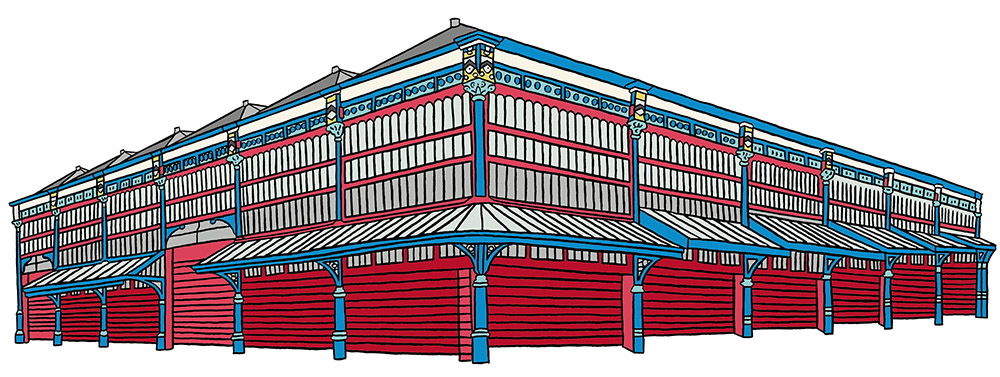 Dugdale had also designed Greenhead Park (1881-4), just to the west of the town centre.
It was designed by the first fulltime Borough Surveyor, Richard Dugdale.
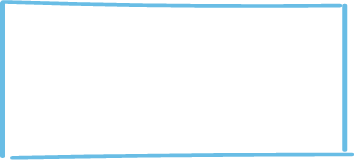 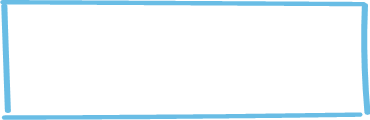 It was renovated in 1980. This helped to highlight the fine decorations on this otherwise functional building.
The eye catching market hall has a decorative cast–iron frame with glass walls and skylights and cheerful bright paintwork.
9. Lion Chambers
9. Lion Chambers
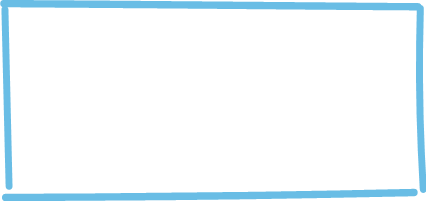 The designs had to be approved by William Tite, the Ramsden's architectural consultant. He disapproved and suggested changes. James and Samuel were not happy about this!
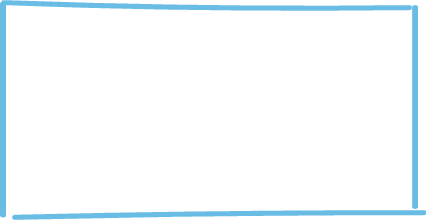 The Lion Chambers was built in 1853. It was built by Samuel Oldfield and designed by James Pigott Pritchett.
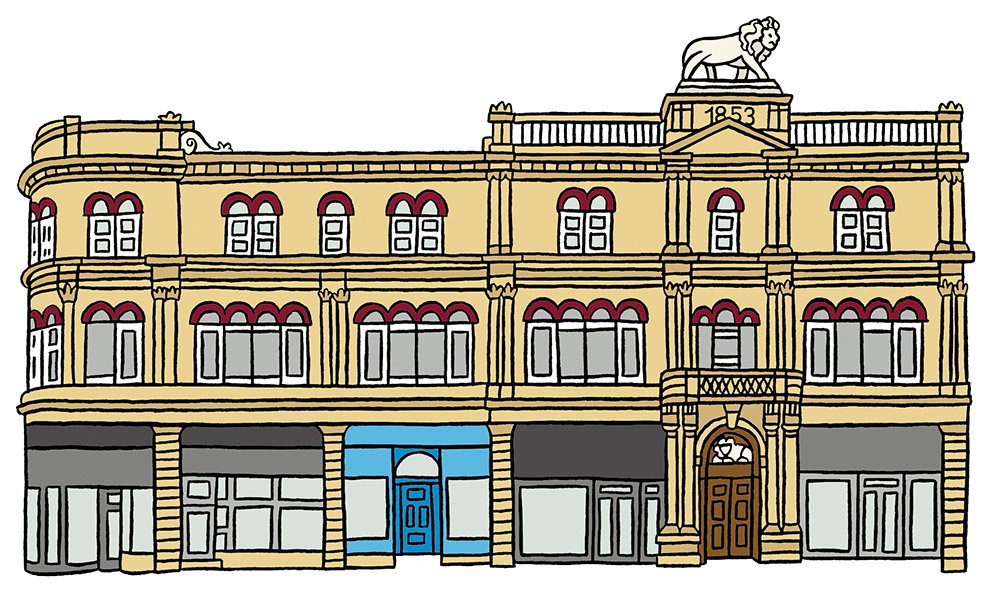 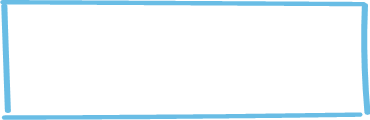 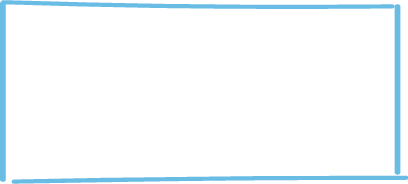 The main entrance has a beautiful shopping arcade with an arched glass roof..
The finished building had shops, offices and storerooms at street level. Above were warehouses for wool.
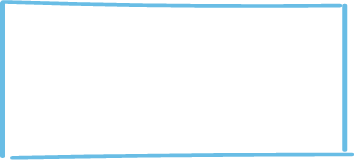 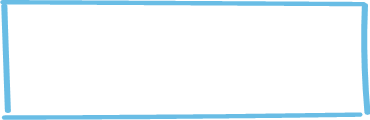 In 1978, after over 100 years of weathering, the stone lion was replaced with a fibre glass replica.
A white lion has always stood on the top of the building. The original one was made of Coade Stone.
10. George Hotel
10. George Hotel
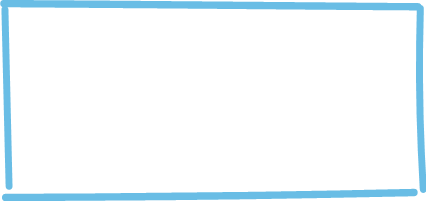 It was designed with an Italianate façade. It was built by local builder Joseph Kaye. He also built the station.
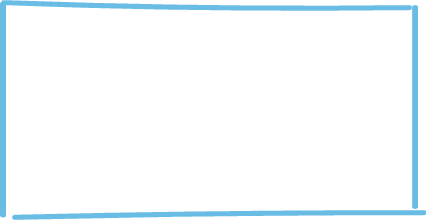 The George Hotel was built because of the arrival of the railway in 1847. It was finished in 1850, the same year as the station.
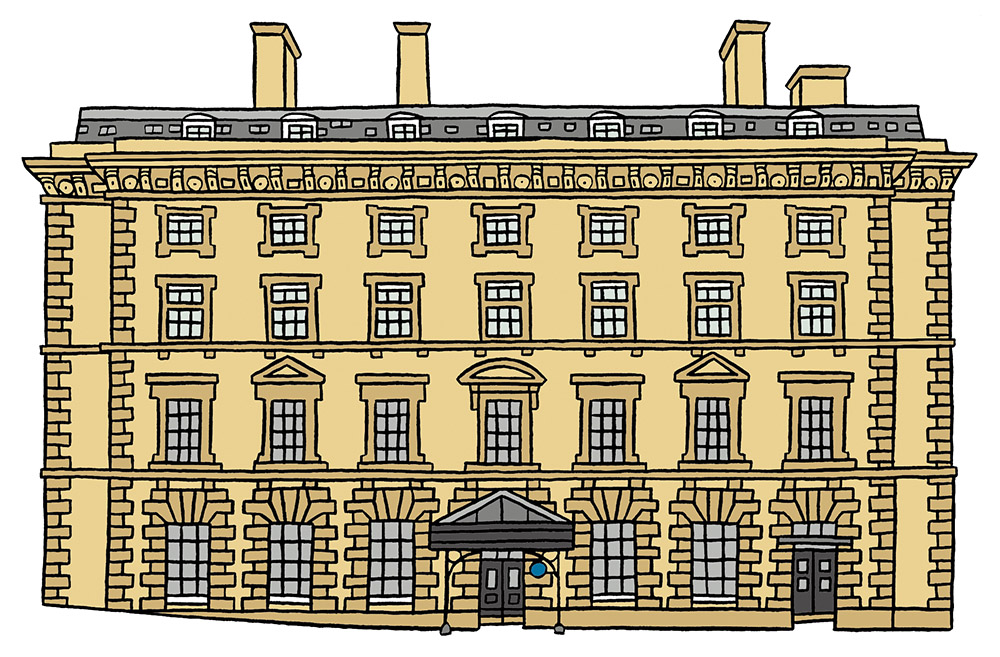 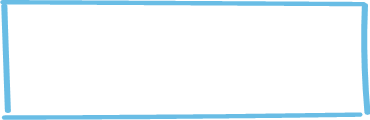 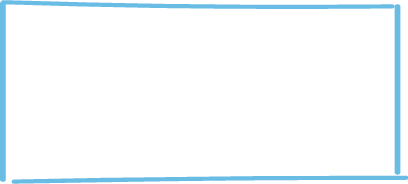 It was part of the Ramsden Estate’s New Town development. This was one of the most ambitious plans in the country at the time!
Kaye is believed to have got the contract because he offered a lower price - by using stone left over from building the station!
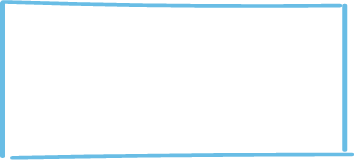 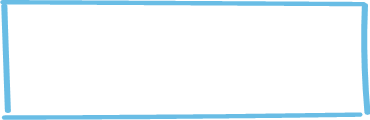 The clubs voted to leave the Rugby Football Union and set up their own Northern Rugby Football Union. In 1922 this became the Rugby Football League.
On the 29th August 1895 twenty one Lancashire and Yorkshire rugby clubs held a an important meeting at the hotel.
Take 10 buildings
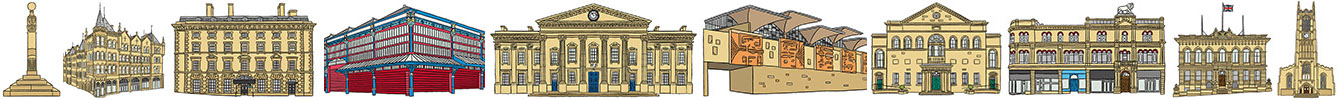 Now you’ve followed the trail and found out more……...​
It’s time to choose!
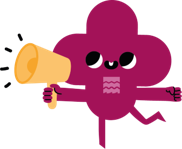 What makes my building special is…
It is my favourite because…
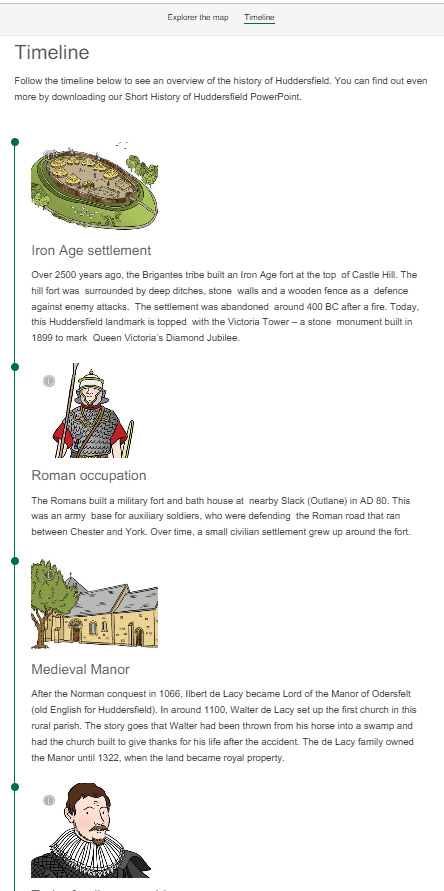 Wider Context
Use the timeline on the online trail and the A short history of Huddersfield PowerPoint to help pupils put their favourite building into the wider context of Huddersfield’s history.​
​After they’ve found out more, ask pupils if they would still choose the same buildings as their favourite?
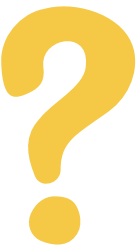 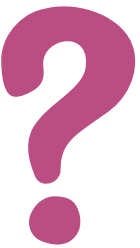 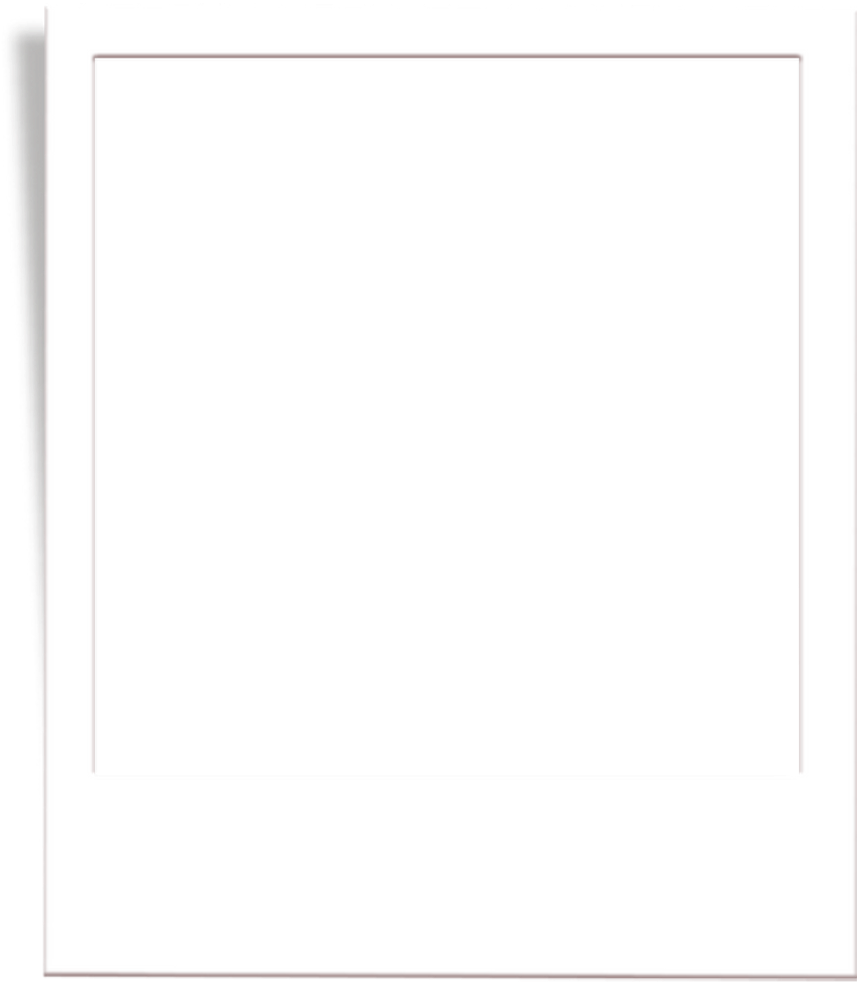 Get Creative
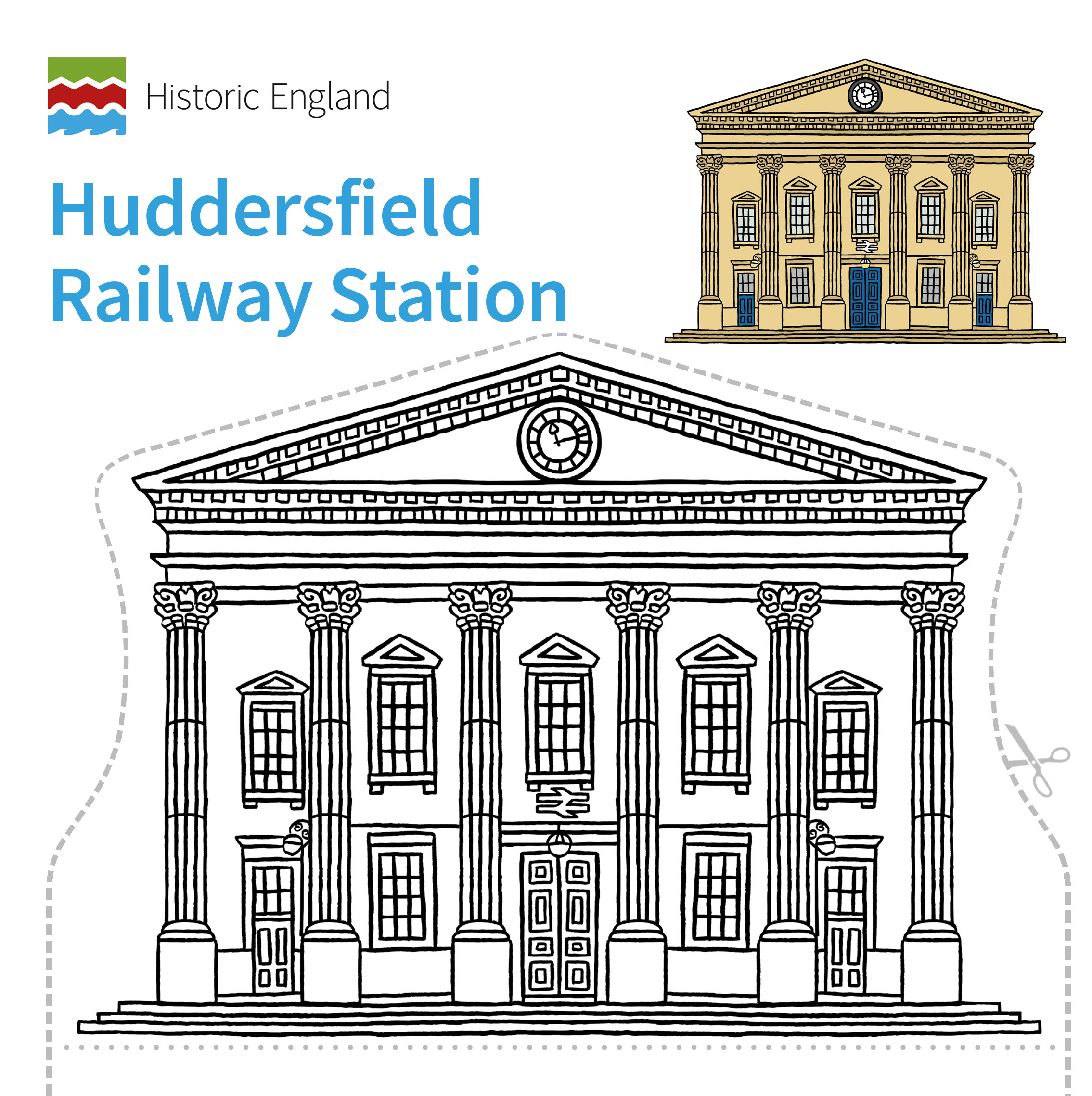 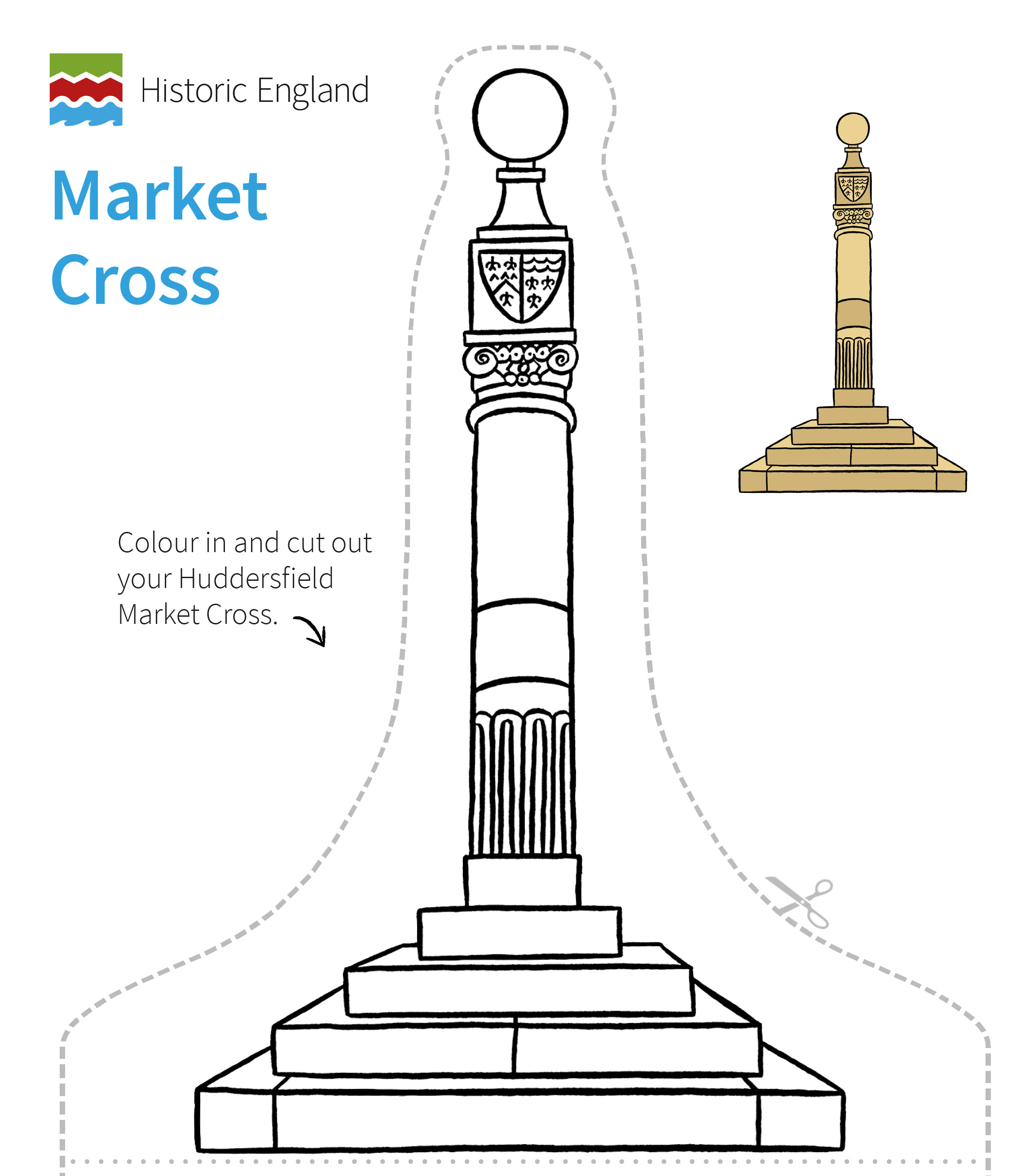 ​Use the cut-out and make models of the buildings to create an exhibition.​
​
Find creative ways to show what you’ve learnt to other people.
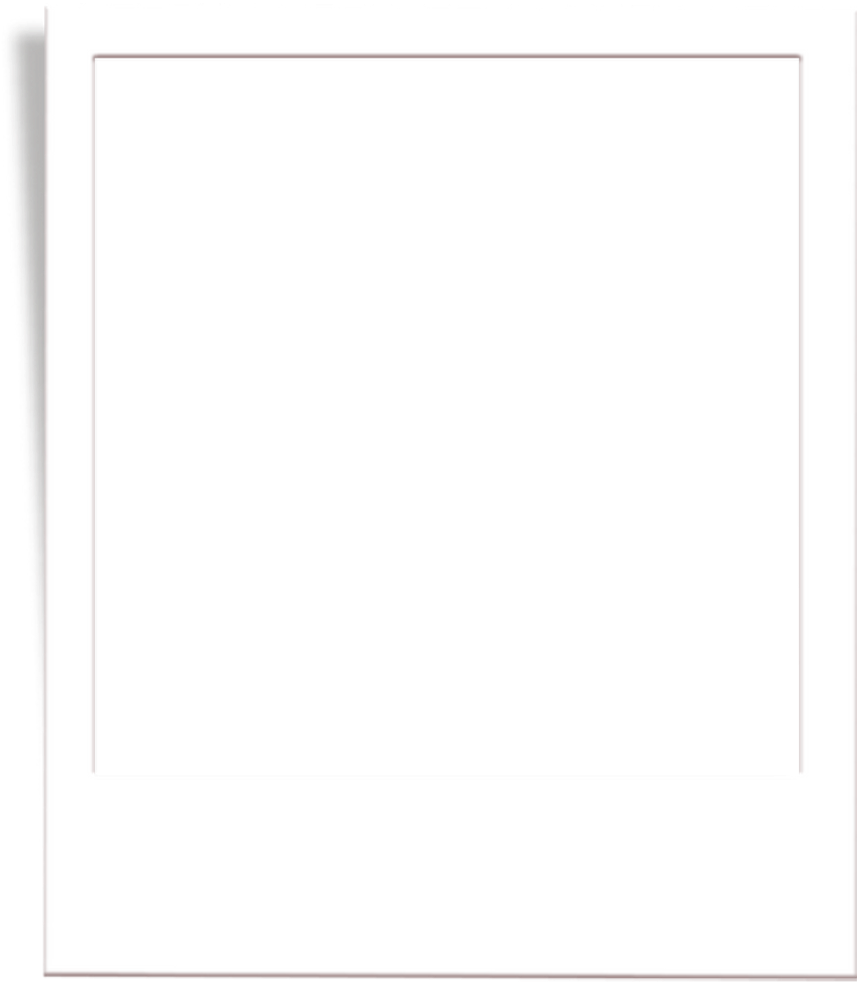 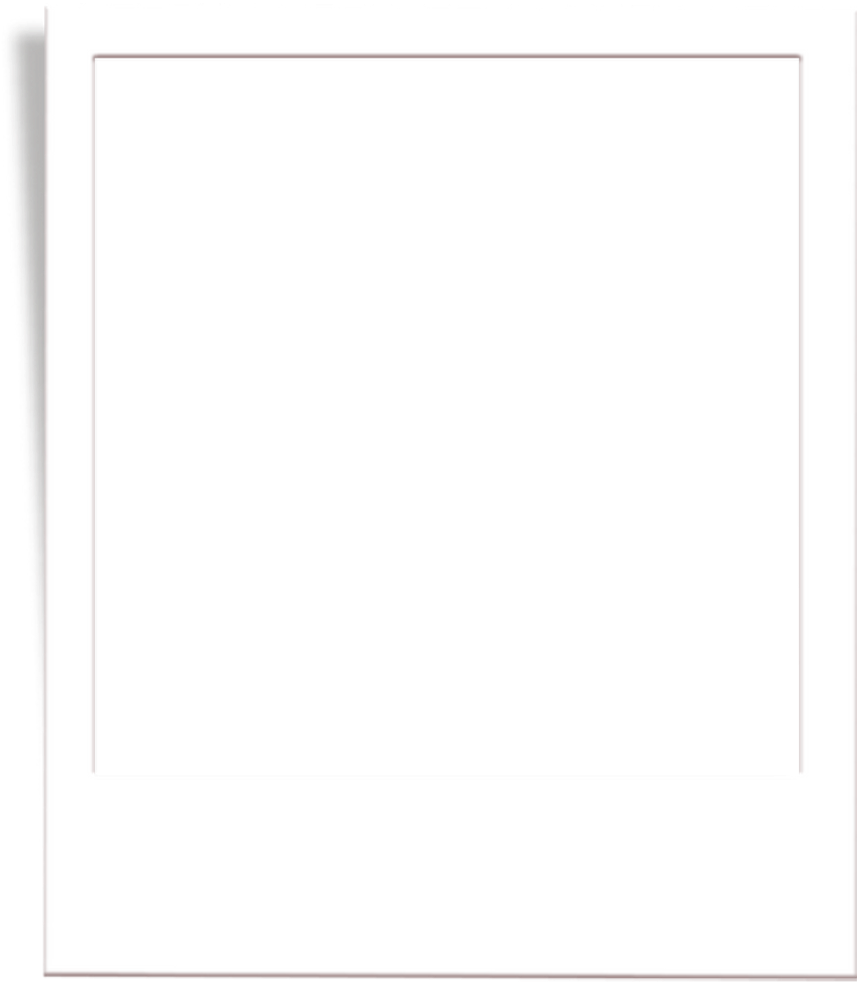 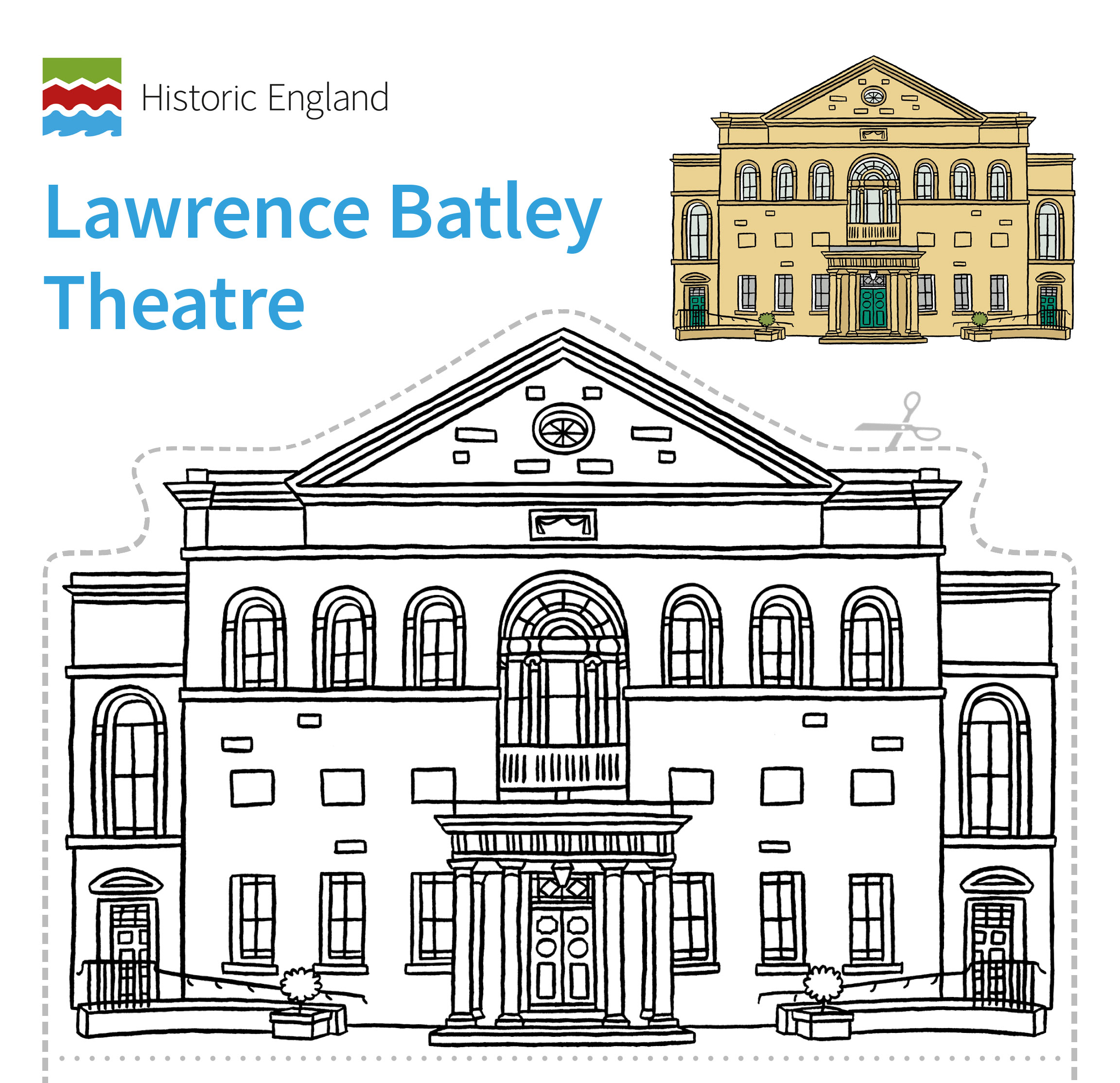 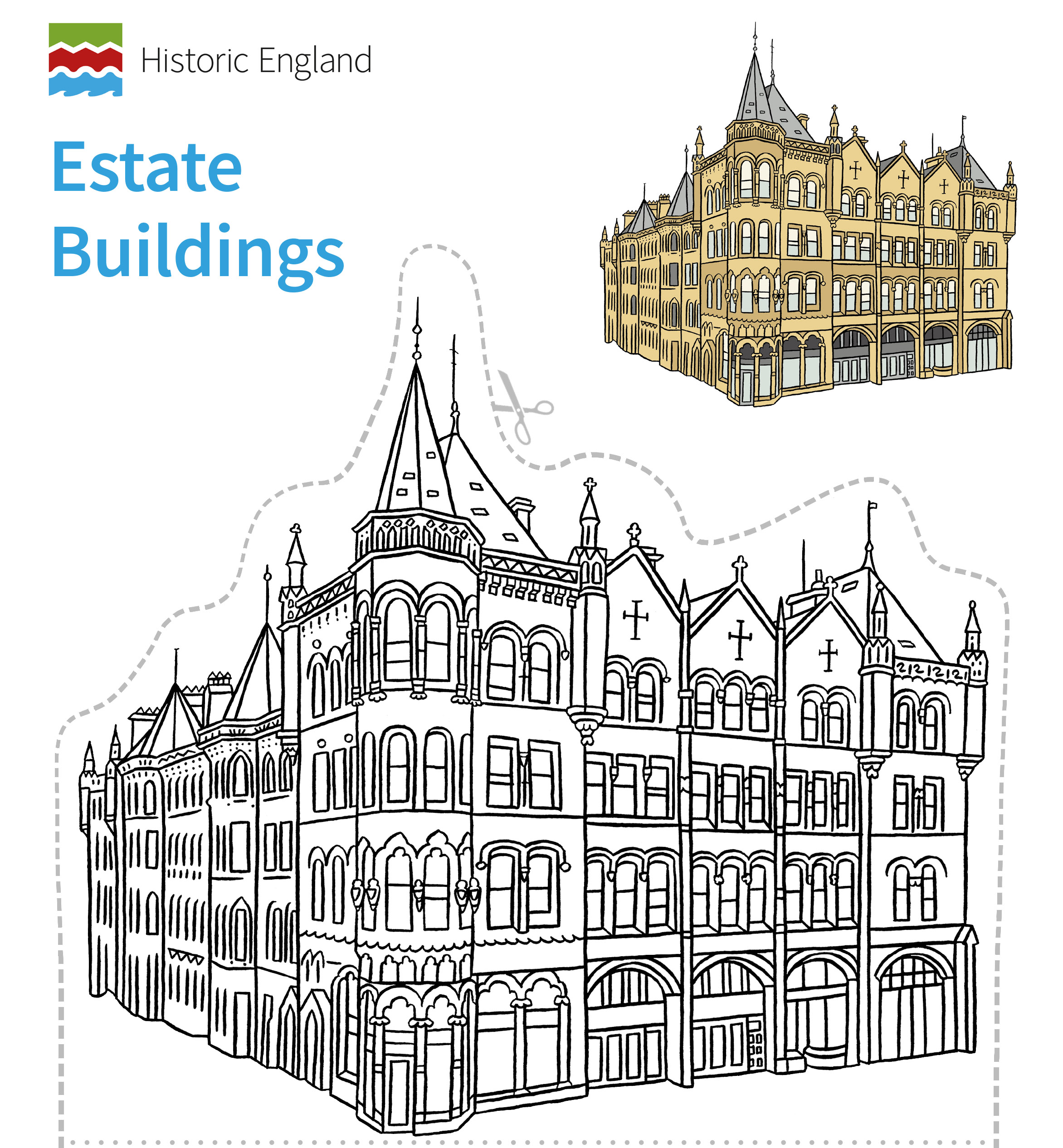 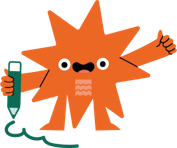